Paul et son ami Silas sont partis en voyage. Ils veulent parler du Seigneur Jésus partout. Un jour, ils sont dans une ville qui s’appelle Philippes.  Mais il y a là de méchants hommes qui ne veulent pas que Paul et Silas parlent du Seigneur Jésus. Alors, ils arrêtent Paul et Silas, ils les frappent et les jettent en prison. Et ils disent à l’homme qui garde les prisonniers : “Surveille bien ces hommes ! Prends garde qu’ils ne s’échappent pas. Sinon, tu seras puni.” Le gardien met Paul et Silas dans la cellule la plus sombre. Il fixe leurs pieds à une lourde poutre de bois et ferme la porte à clé. Il pense : “Comme ça, ils ne pourront sûrement pas s’enfuir.”
Paul et Silas sont donc assis là. Leur dos leur fait encore mal, à cause des coups. La lourde poutre écrase leurs pieds. Et tout est sombre autour d’eux. Mais ils pensent : “Dieu nous voit même ici dans ce trou sombre. Dieu veillera sur nous.”Et ils n’ont pas peur. Ils prient et chantent un psaume au milieu de la nuit. Les autres prisonniers les écoutent.
Soudain, il y a un grand tremblement de terre. Le sol se met à remuer et à trembler. Les murailles de la prison chancellent et s’écroulent. Les lourdes poutres qui serrent les pieds de Paul et Silas se cassent. Les portes s’ouvrent. Les deux hommes sont libres. Ils pourraient s’enfuir sans difficulté.
Le gardien de la prison dort, mais le bruit le réveille. Il voit que la prison est ouverte et il pense : “Les prisonniers se sont sûrement évadés ! Je vais être sévèrement puni !” Il ne sait quoi faire, tellement il a peur.  Mais Paul crie : “N’aie pas peur, nous sommes encore tous là !” Le gardien peut à peine le croire. Il prend une lampe et entre dans la prison.
En effet, Paul et Silas sont toujours là. Ils sont libres, et pourtant ils ne se sont pas enfuis. Donc ils ne sont pas de malfaiteurs ! C’est donc vrai : ils sont des serviteurs de Dieu et sont venus pour apporter aux hommes le bonheur !Le gardien tombe à genoux devant Paul et Silas et demande : “Chers amis, donnez-moi le bonheur à moi aussi ! Que dois-je faire pour être heureux ?”Paul dit : “Aime le Seigneur Jésus, et tu seras heureux.”Alors Paul et Silas annoncent la joyeuse nouvelle de la venue de Jésus au gardien et aux autres prisonniers. Puis ils les baptisent. Tous deviennent des disciples du Seigneur Jésus !
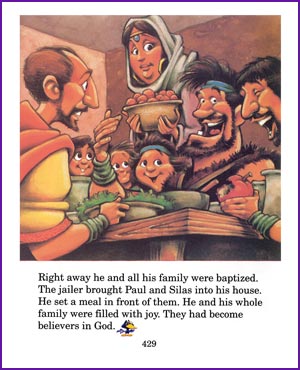 Le gardien emmène Paul et Silas dans sa maison. Il leur lave le dos pour calmer les douleurs. Il leur donne à manger et à boire. Il est tellement heureux !Le lendemain matin, Paul et Silas sont rélâchés. Ils continuent leur voyage. Et partout où ils vont, ils parlent aux gens du Seigneur Jésus.
Sources :
https://www.biblewise.com/kids/read/young/paul-and-silas.php(Consulté en mai 2020)

La Bible racontée aux enfants, Anne de Vries, Editions Labor et Fides, Genève, et Friedrich Bahn, Konstanz (1954), ISBN : 3-7621-5007-9.